Ch.2 ACCOUNTING EQUATION
Lesson 2
1
Teaching Part 2 - how daily business transactions affect the accounting equation
Revise  topic - Accounting Equation + Homework 1 answer checking
Summary
In-Class Activity - how daily business transactions affect the accounting equation
Teaching Part 1 – 
Three components of the accounting equation
Lesson Flow
2
Homework 1 Answer Checking
1. Which of the following accounting equation is correct?

A. Assets + Liabilities = Capital
B. Capital + Liabilities = Assets
C. Assets = Liabilities – Capital
D. Assets + Capital = Liabilities

2. Capital means__________________________

A. the resources provided by people other than the owner.
B. the resources owned by the business.
C. the resources provided by the owner.
D. the resources owned by people other than the owner.

3. Which of the following statement is correct?

(1) The total amount of assets can be bigger than the total sum of liabilities and capital.
(2) Assets = Capital + Liabilities
(3) The total amount of liabilities can be bigger than the total amount of capital.
 
A. (1) and (2) only
B. (1) and (3) only
C. (2) and (3) only
D. (1), (2) and (3)
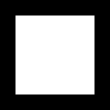 B
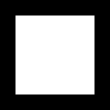 C
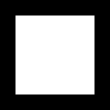 C
3
Homework 1 Answer Checking
1. 	Please state two examples of Assets, Capital and Liabilities in the following table.
4
Homework 1 Answer Checking
2. 	Calculate the unknown figures of the accounting equations:
5
Homework 1 Answer Checking
3.	Please write down how the following business transactions affect the Assets, Capital, Liabilities and the Accounting Equation.
6
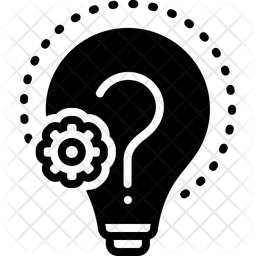 Revision of Topic
What is the accounting equation?
 

In the accounting equation, what are the definitions of the three components?
7
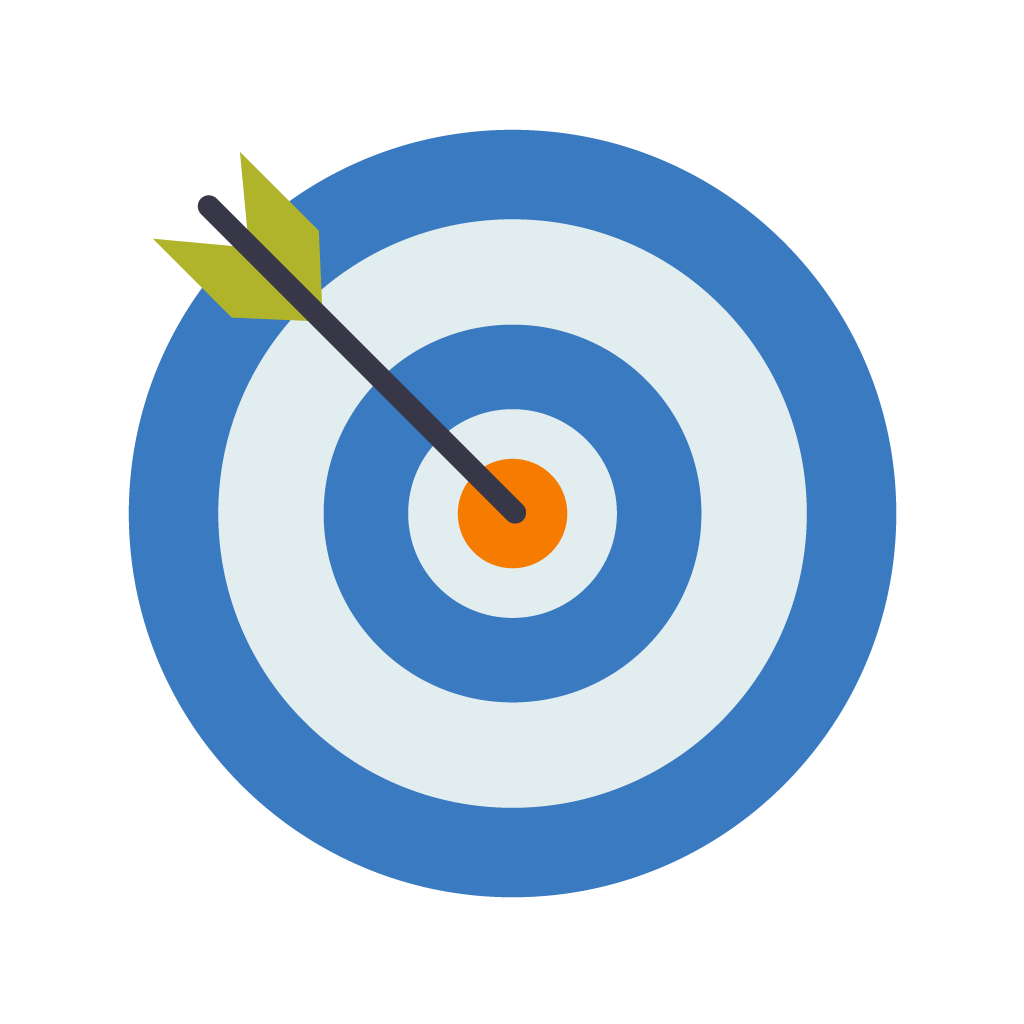 Lesson Objectives
After this lesson, students are able to
1.   explain the meaning of revenues, expenses and drawings, and their relationship with capital; and

2.   analyse the impact of business transactions on the accounting equation.
8
Today's Topic to learn
Accounting Equation: Assets = Capital + (Revenues - Expenses) - Drawings + Liabilities

The definition of Assets, Capital, Revenues, Expenses, Drawings and Liabilities, and their relationships
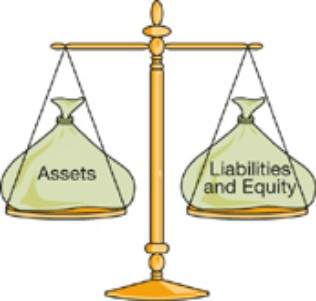 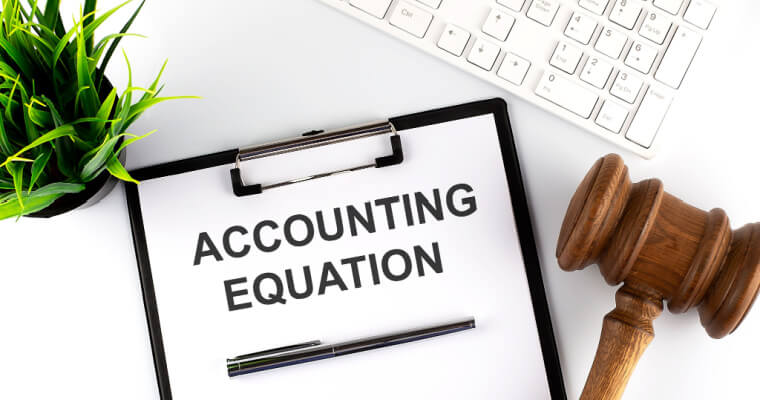 9
Accounting Equation
❖ Think of the definitions of “goods”, “purchases”, “sales” and “on credit”.

❖ Revenues are earned and expenses are incurred by a business during its operation.

❖ Revenues: income earned from sales of goods or provision of services to customers
              
❖ Expenses: costs incurred to generate revenues
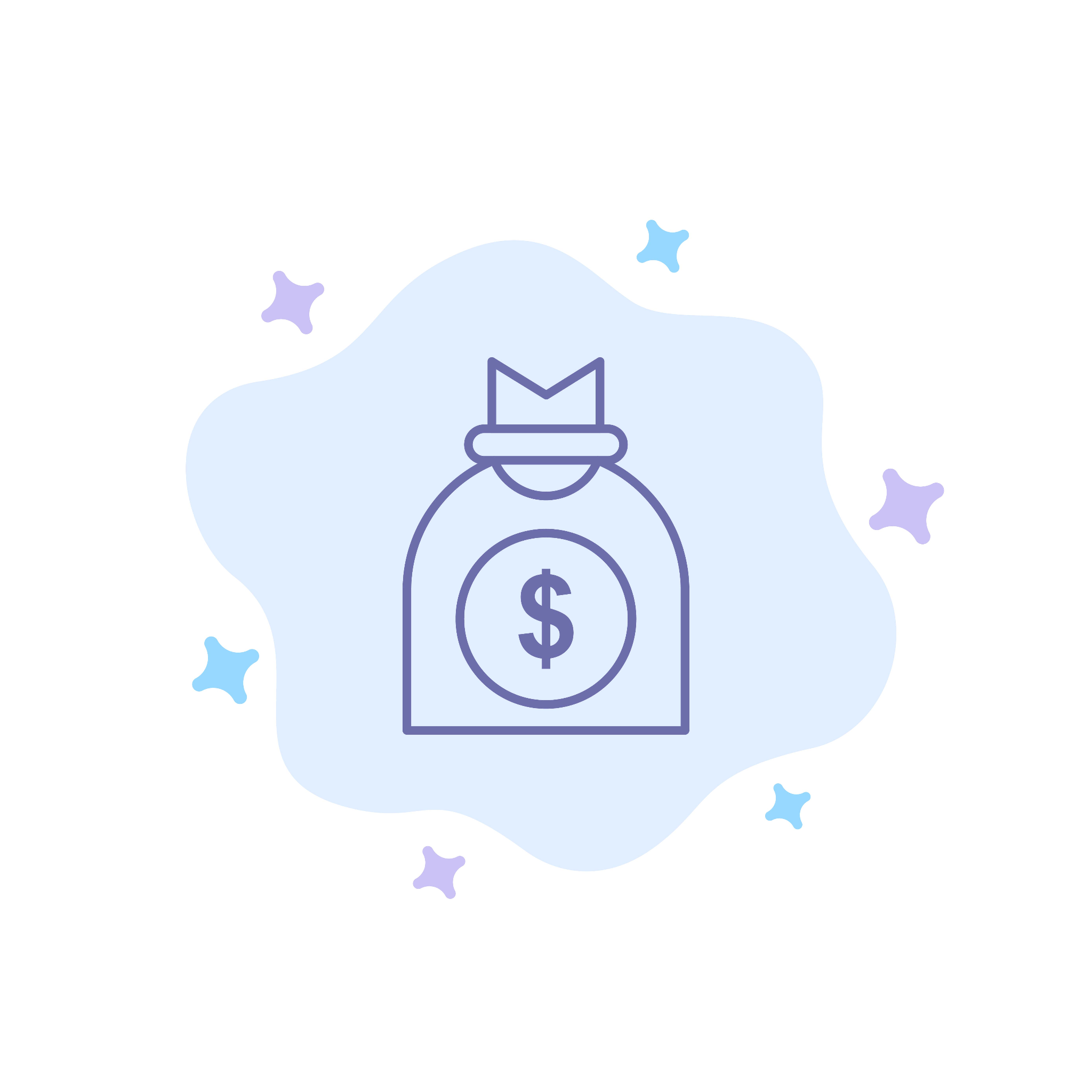 10
Accounting Equation
Revenues - Expenses = Profit/Loss
 
Revenues > Expenses => Profit　       Capital↑
Revenues < Expenses => Loss　        Capital↓
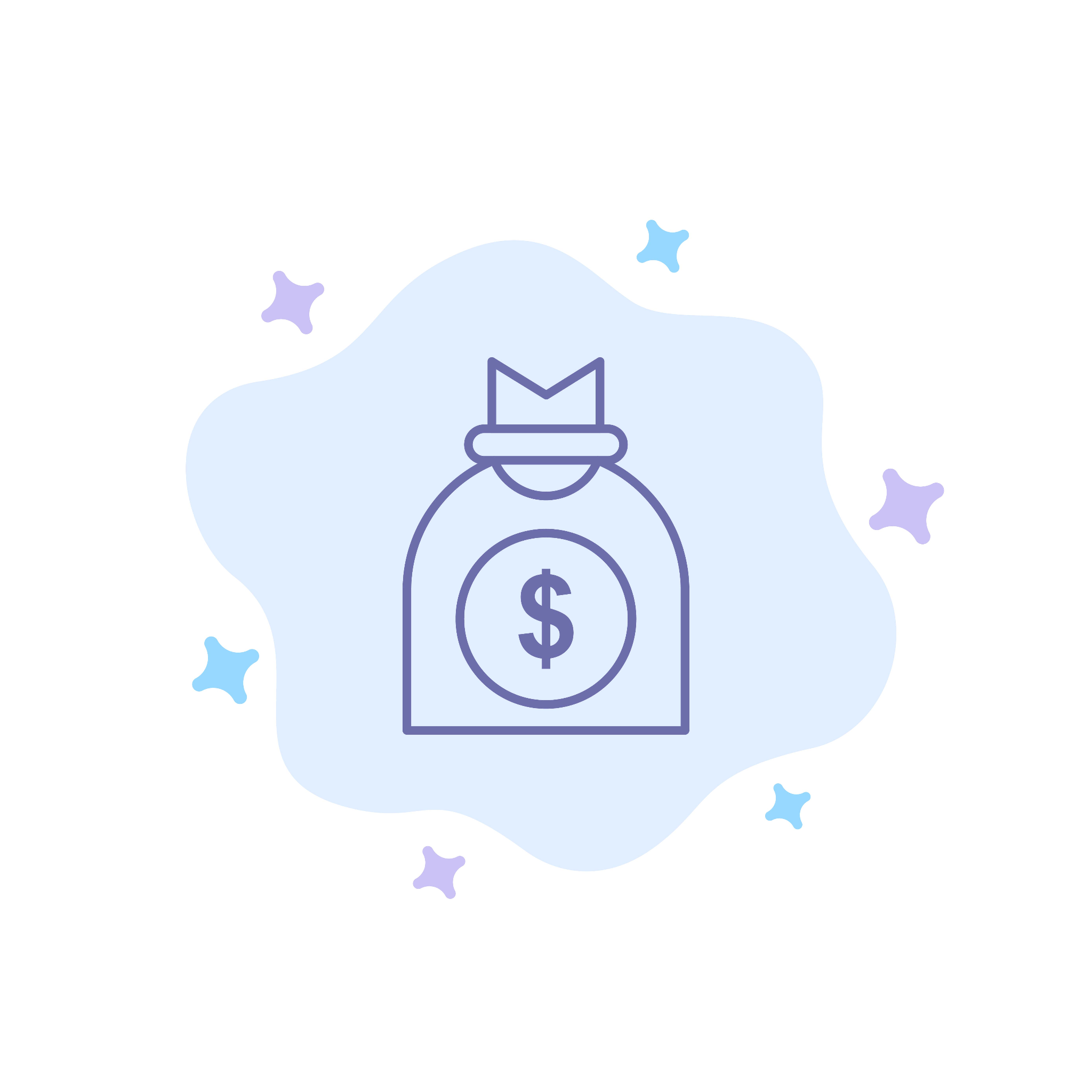 11
Accounting Equation
Revenues, expenses and drawings affect the value of capital. Therefore, the accounting equation will be:
 
Assets = Capital + (Revenues – Expenses) – Drawings + Liabilities
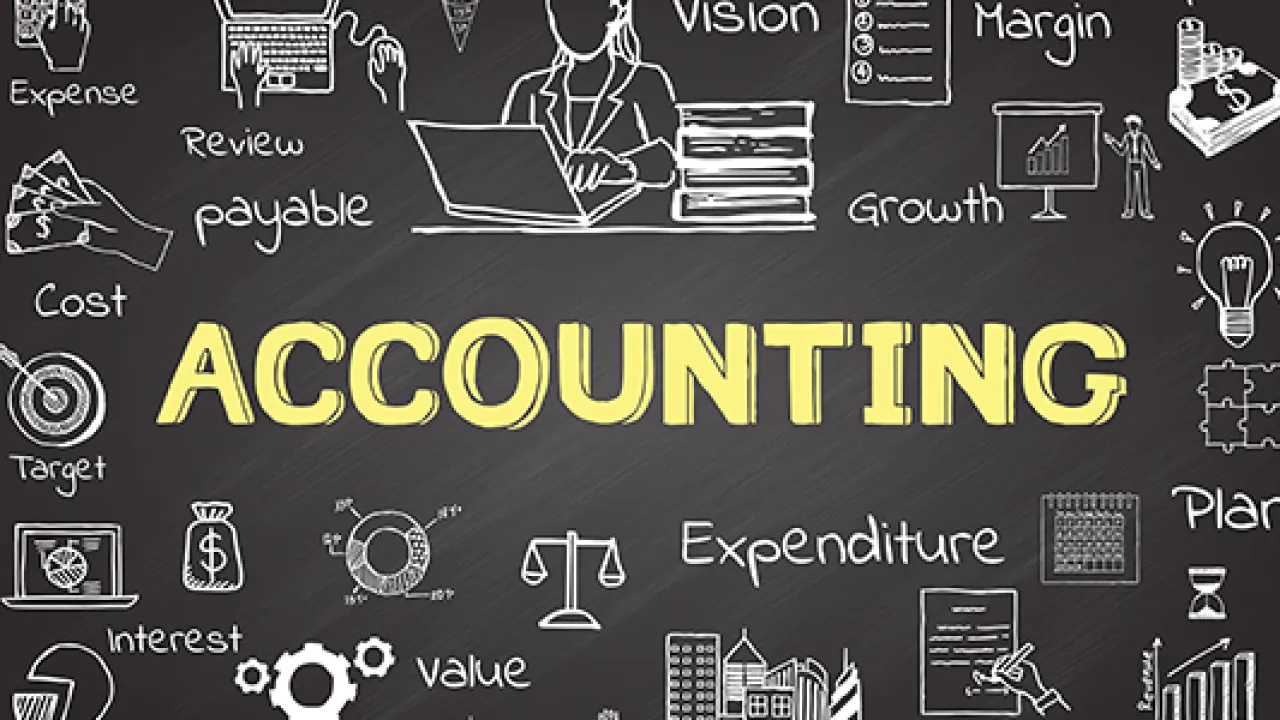 12
Knowledge Checking
How can we know if a business make a profit or loss?
How does this relate to the accounting equation we have learnt?
Take school tuck shop as an example. What are their revenues and expenses?
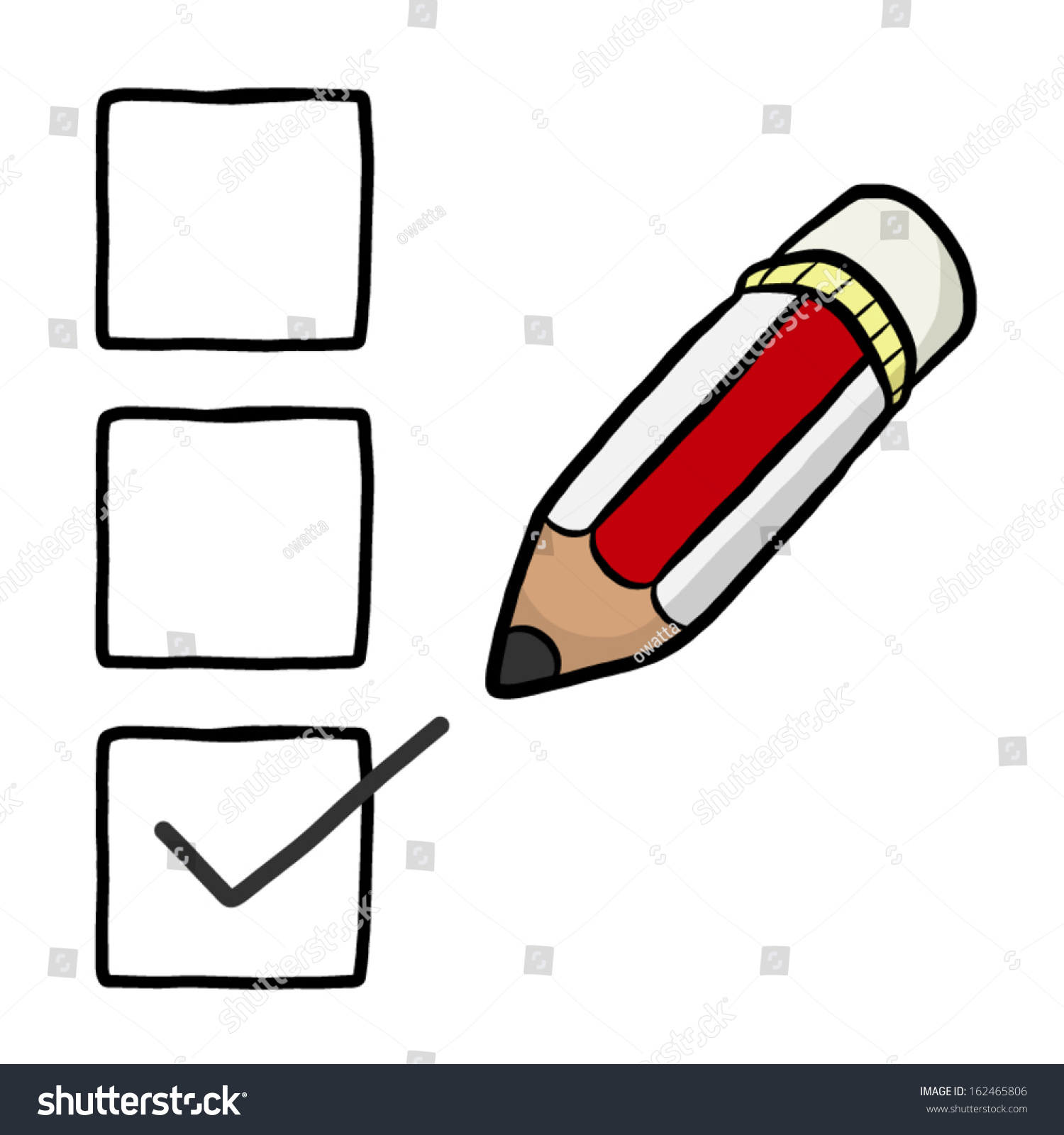 13
Assets = Capital + (Revenues – Expenses) – Drawings + Liabilities
Effects of Business Transactions on Accounting Equation
1. Paid expenses
Expenses increased. Assets decreased.
Total amount decreased.
 
The firm paid salary $1,690 in cash.
（Salary is an expense. Cash is an asset.）

Effects: Expenses ↑ $1,690 (Salaries); Assets ↓ $1,690 (Cash)
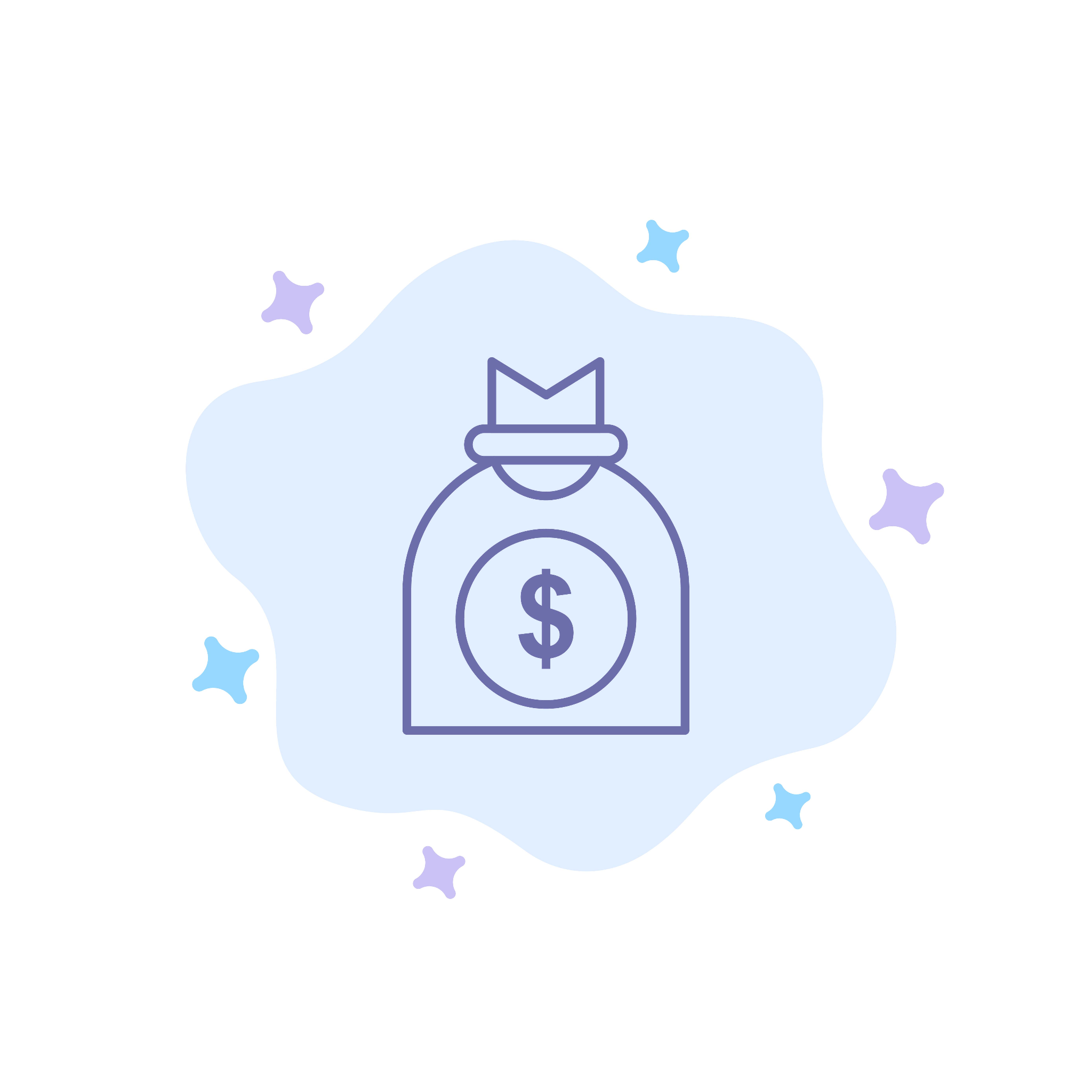 14
Assets = Capital + (Revenues – Expenses) – Drawings + Liabilities
Effects of Business Transactions on Accounting Equation
2. Received bank deposit interest
Assets increased. Revenues increased.
Total amount increased.

The firm received bank interest $2,400.
（Bank is an asset. Interest income is a revenue.）

Effects:  Assets ↑ $2,400 (Bank); Revenue ↑ $2,400 (Interest income)
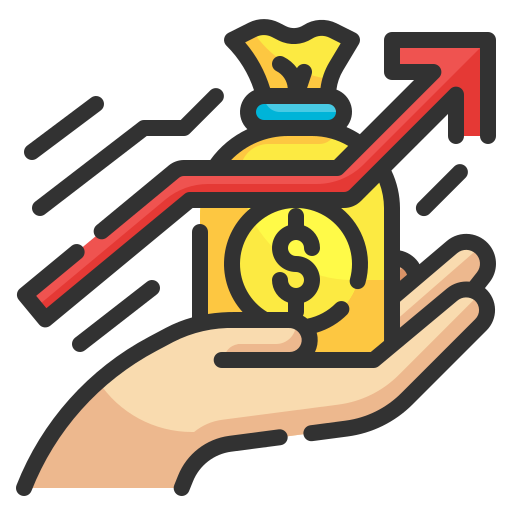 15
Assets = Capital + (Revenues – Expenses) – Drawings + Liabilities
Effects of Business Transactions on Accounting Equation
3. Bought goods from suppliers on credit
Expenses increased. Liabilities increased.
Total amount increased.
 
The firm bought goods of $4,500 from a supplier on credit.
（Purchase is an Expense. Trade Payable is a liability.）

Effects: Expenses ↑ $4,500 (Purchases) ; Liabilities ↑ $4,500 (Trade Payables)
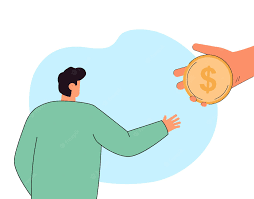 16
Assets = Capital + (Revenues – Expenses) – Drawings + Liabilities
Effects of Business Transactions on Accounting Equation
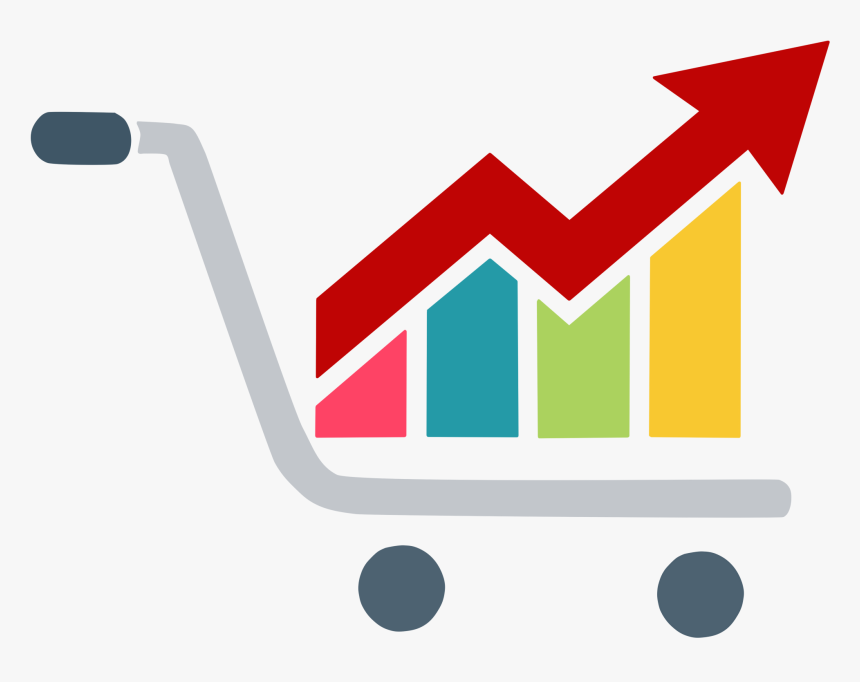 4. Sold goods to customers on credit
Assets increased. Revenues increased.
Total amount increased.
 
The firm sold goods of $3,200 to a customer on credit.
（Trade Receivables is an asset. Sales is a revenue）

Effects: Assets ↑ $3,200 (Trade Receivables); Revenues↑ $3,200 (Sales)
17
Assets = Capital + (Revenues – Expenses) – Drawings + Liabilities
Accounting Equation
Drawings: resources of a business taken by its owner for personal use
The amount of drawings would be deducted from Capital.
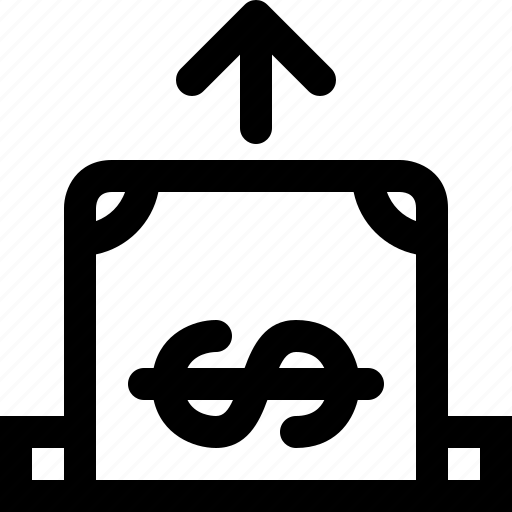 18
Assets = Capital + (Revenues – Expenses) – Drawings + Liabilities
Effects of Business Transactions on Accounting Equation
5. Owner withdrew for personal use
Drawings increased. Assets decreased.
Total amount decreased.

The owner withdrew cash $2,000 for personal use.
(Owner's withdrawal is drawings. Cash is an asset.)

Effects: Drawings ↑ $2,000 (Drawings); Assets ↓ $2,000 (Cash)
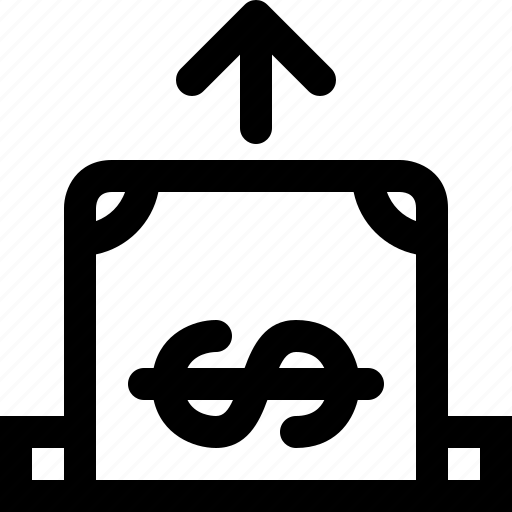 19
In-class Activity - identify how business transactions affect accounting equation
Form groups of 3-4 students.
Create at least 1 question on Accounting Equation + 1 question on Business Transaction for other group to answer.
You have 10 minutes for preparation. 

Example question:
Question on Accounting Equation - What is the accounting equation?
Question on Business Transaction – The owner introduced $50,000 cash to the business.
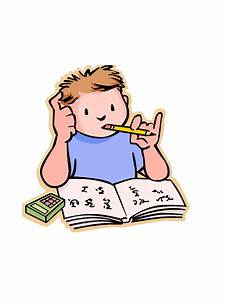 20
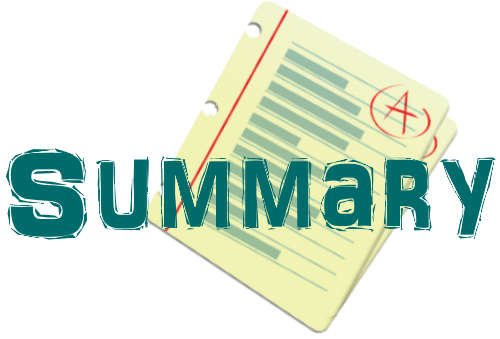 Summary
Definitions of revenues, expenses and drawings
The effects of business transactions on accounting equation

Revenues - Expenses = Profit/Loss

Revenues > Expenses => Profit -> Capital↑
Revenues < Expenses => Loss  -> Capital↓

Assets = Capital + (Revenues - Expenses) － Drawings + Liabilities
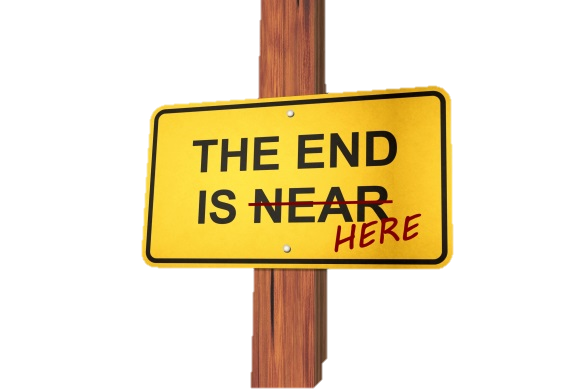 21
Assignment:
Basics of Accounting: Accounting Equation – Homework Worksheet 2
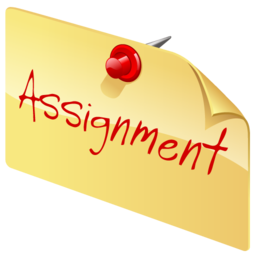 22